AWARNESS OF TOOLS AND EQUIPMENTS
PRINTMAKING
LINOCUT TOOLS AND PLATE
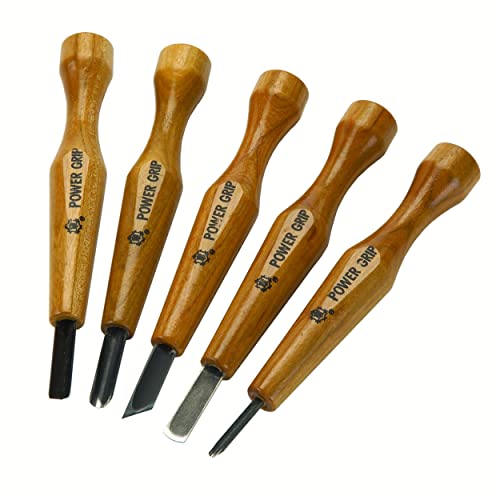 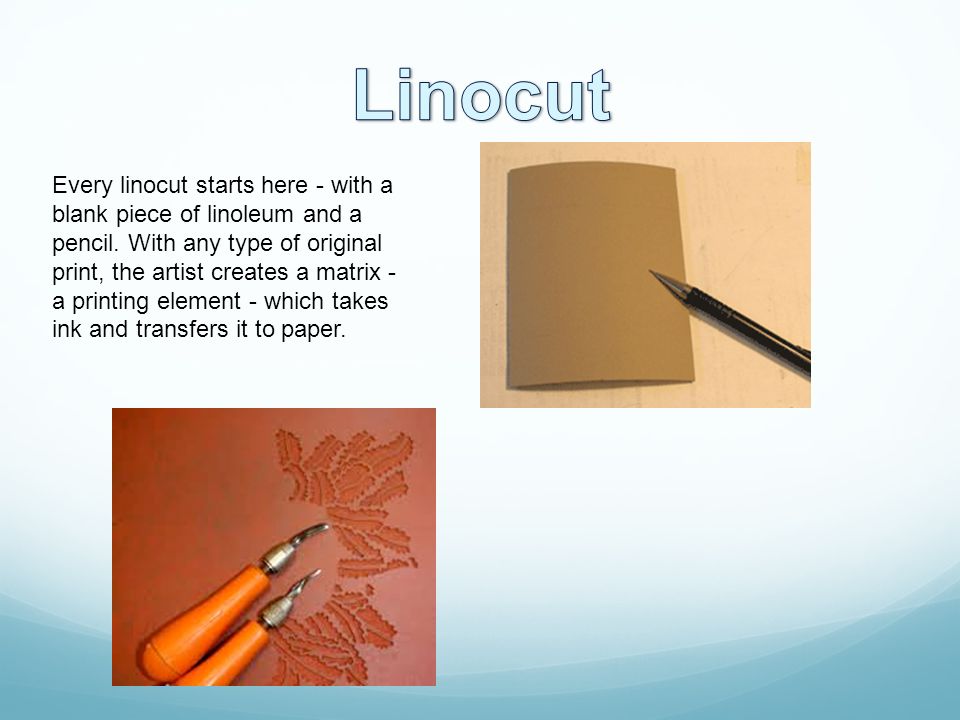 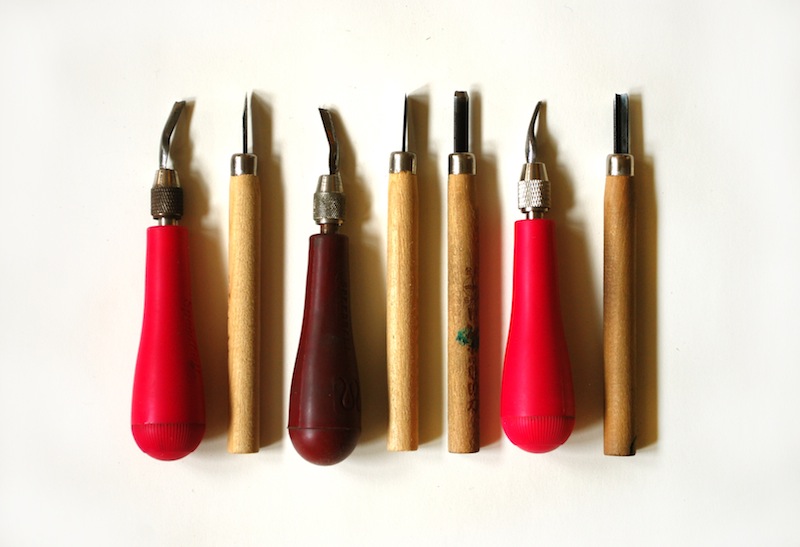 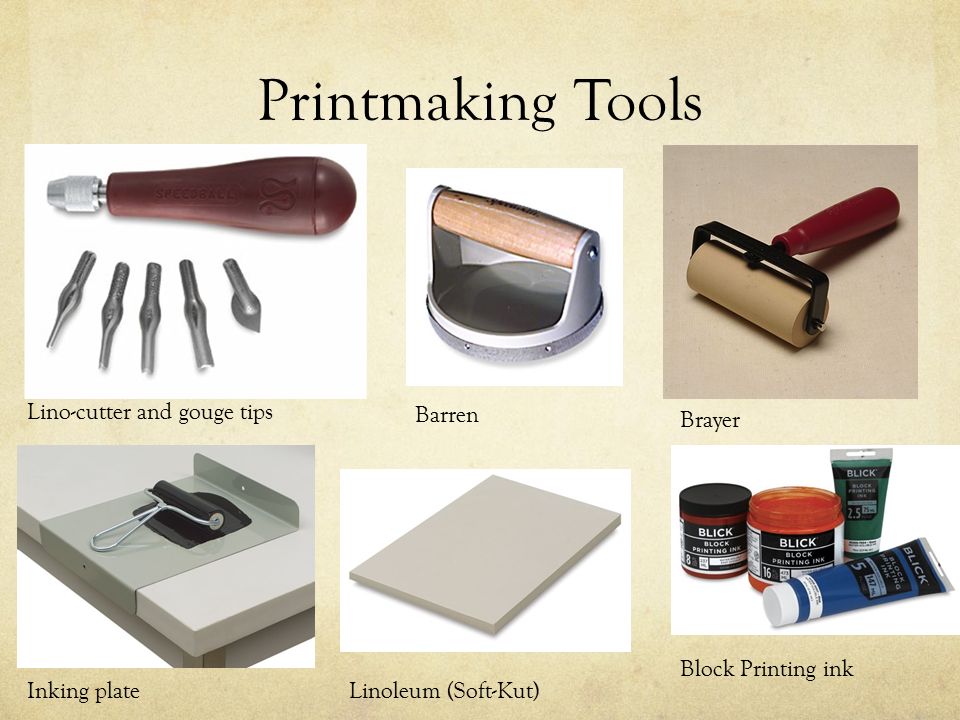 MEZZOTINT TOOLS AND COPPER PLATE
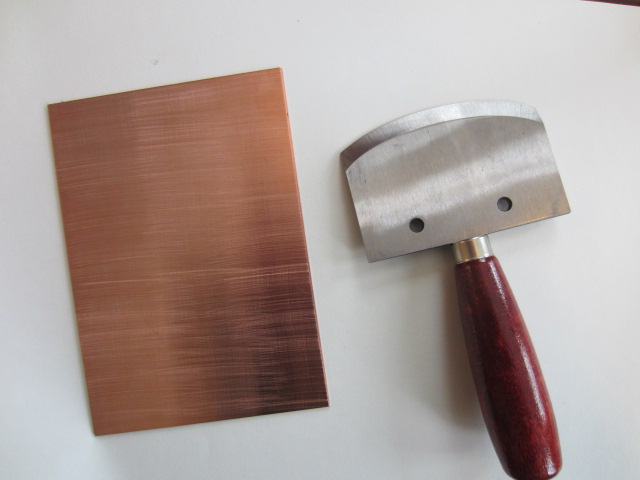 PLATE AND ROCKER
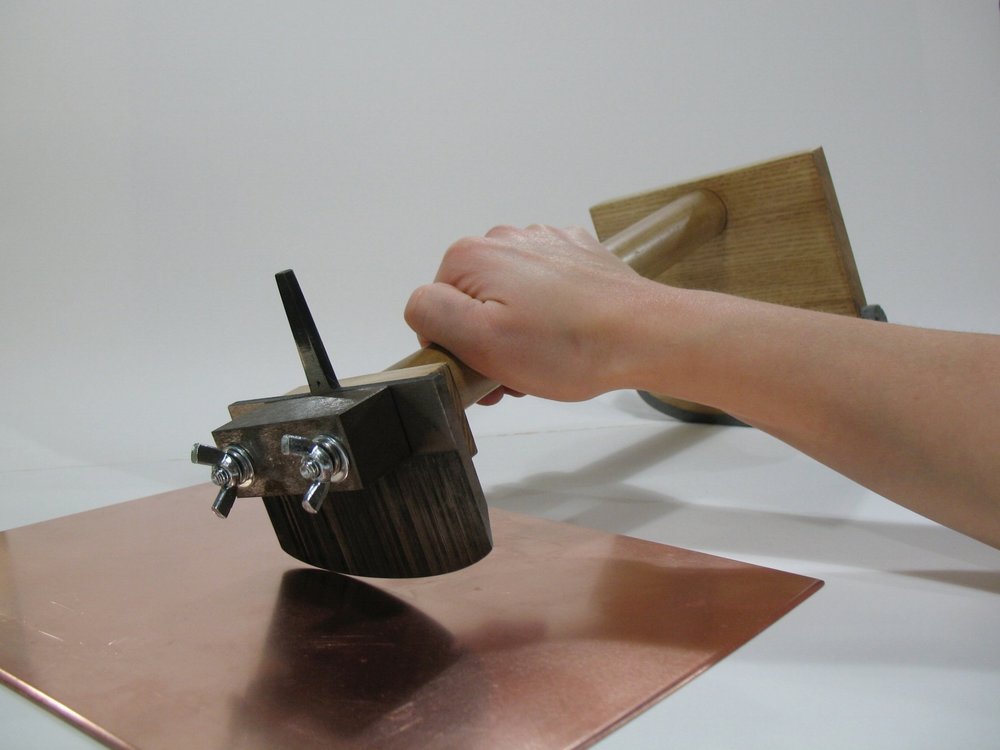 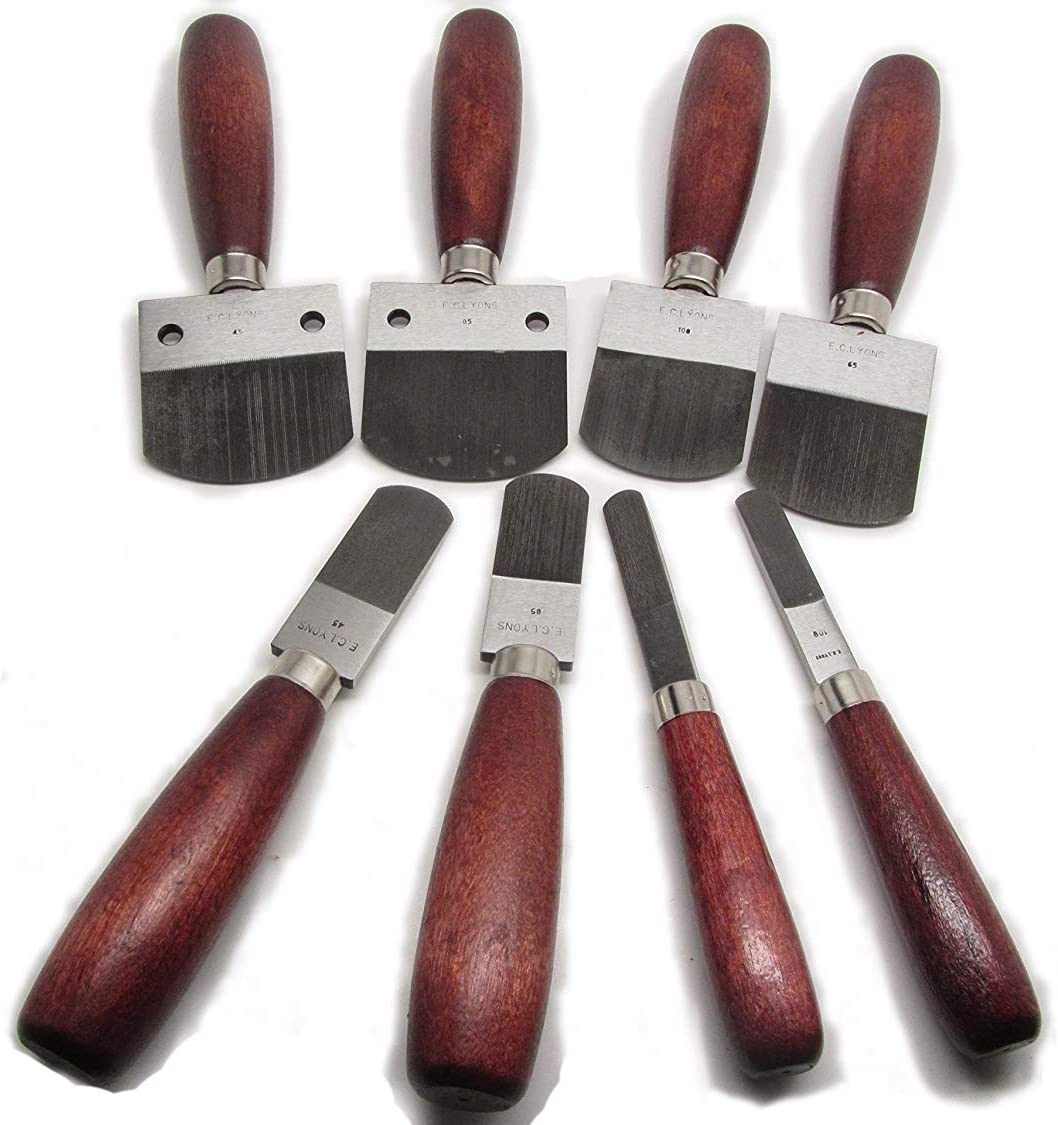 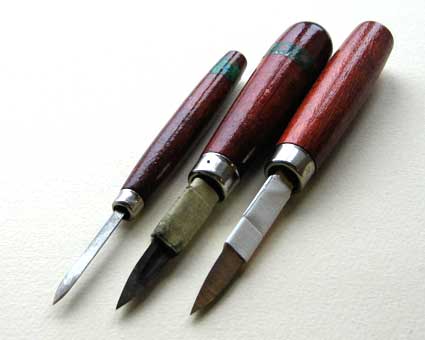 BURNISHERS
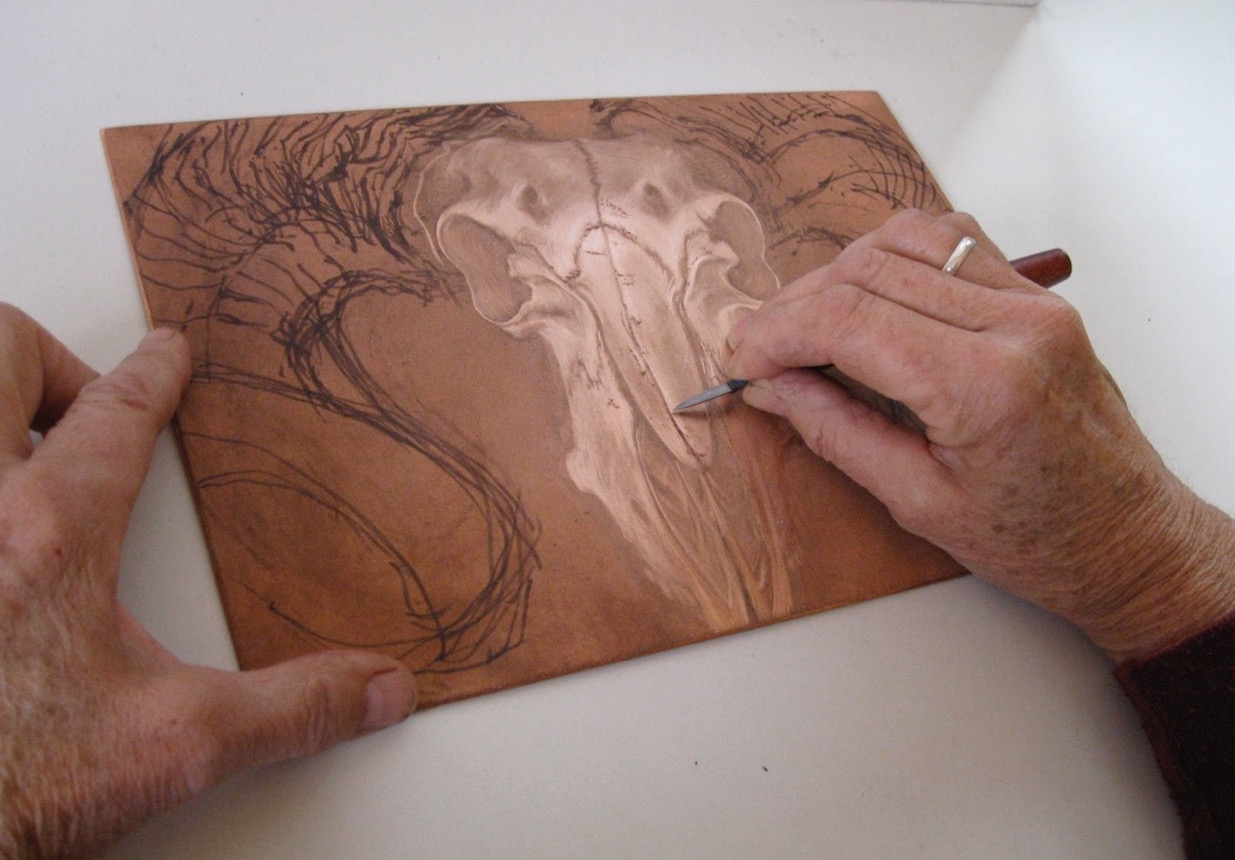 SCREEN PRINTING TOOLS
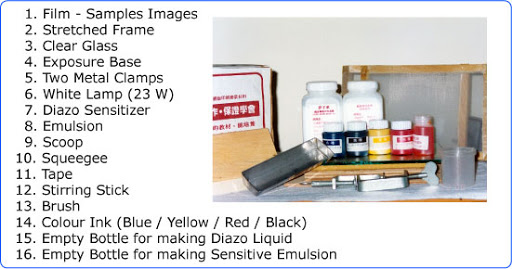 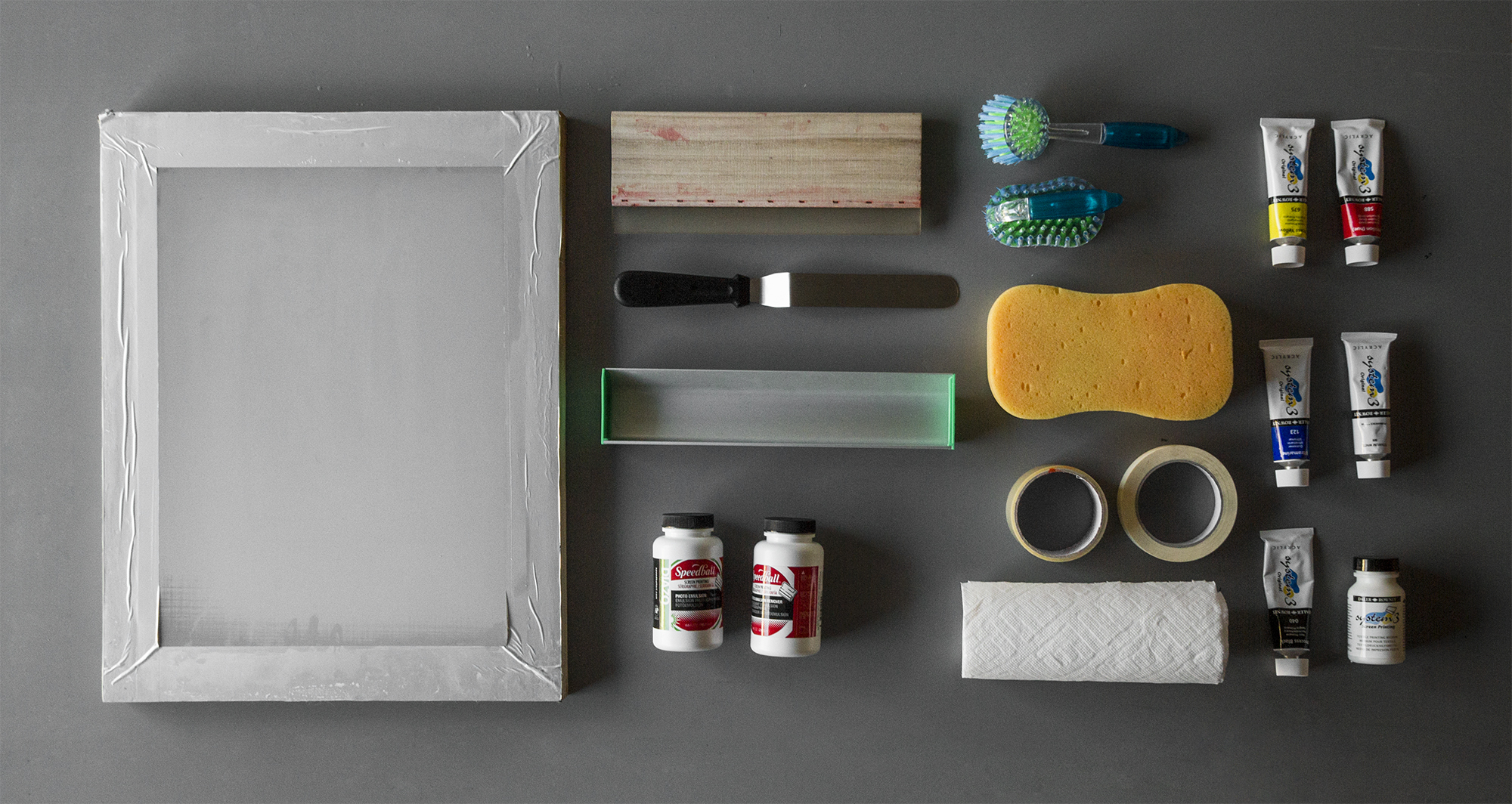 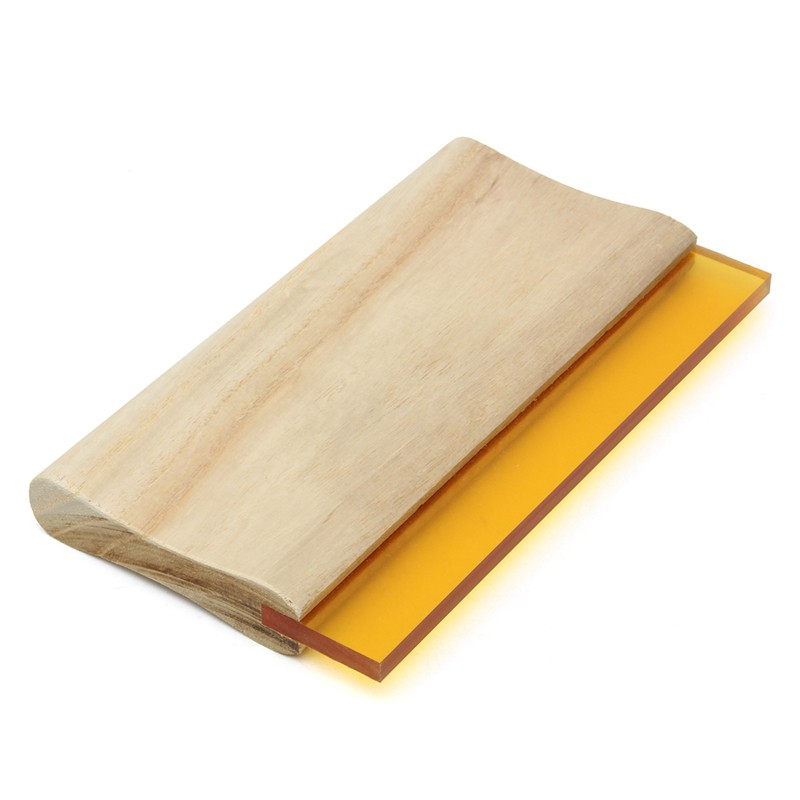 SQUEEGEE
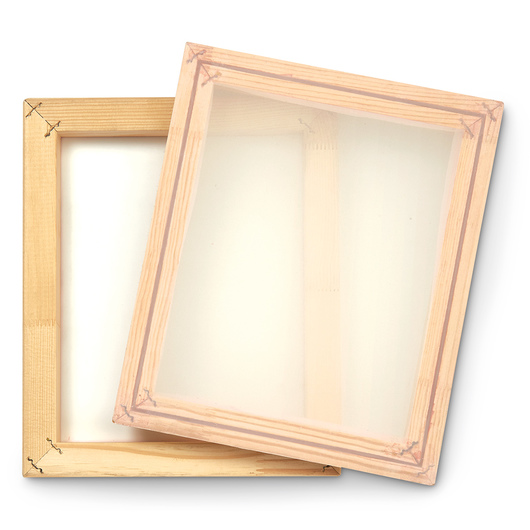 SCREEN PRINTING FRAME
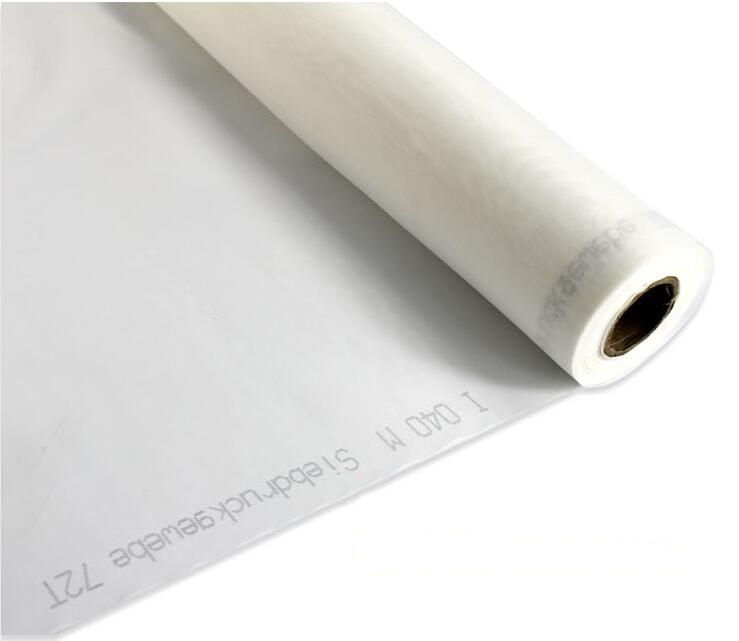 SCREEN MESH
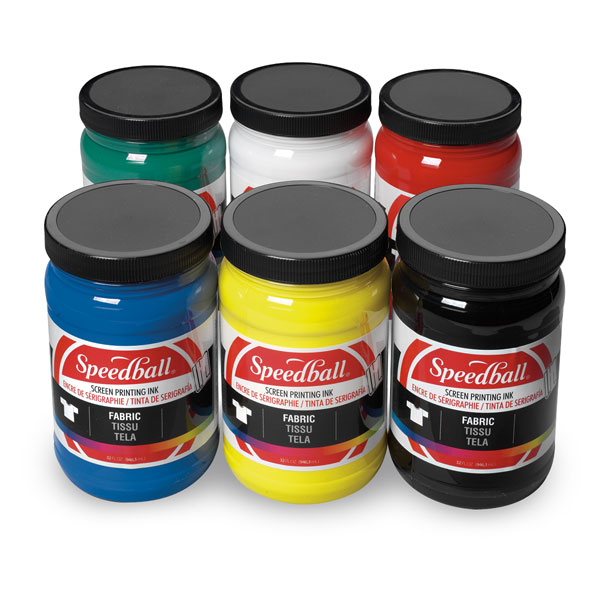 SCREEN PRINTING INKS
LINE ENGRAVING TOOLS
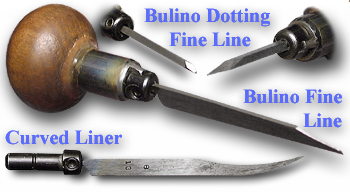 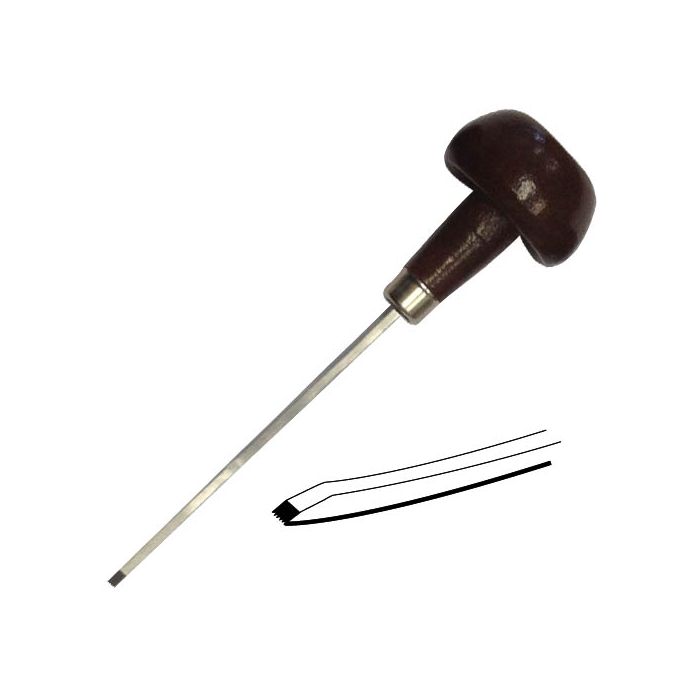 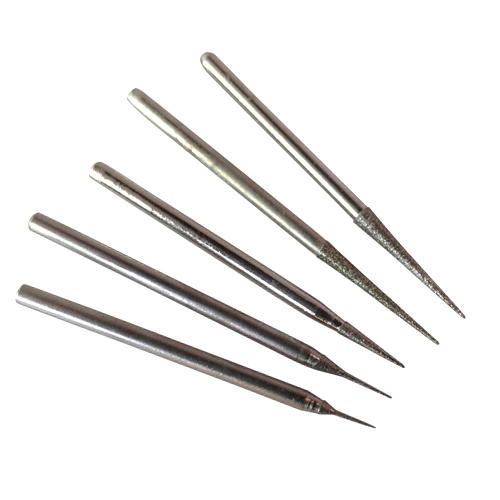 DIAMOND POINT ENGRAVING TOOLS
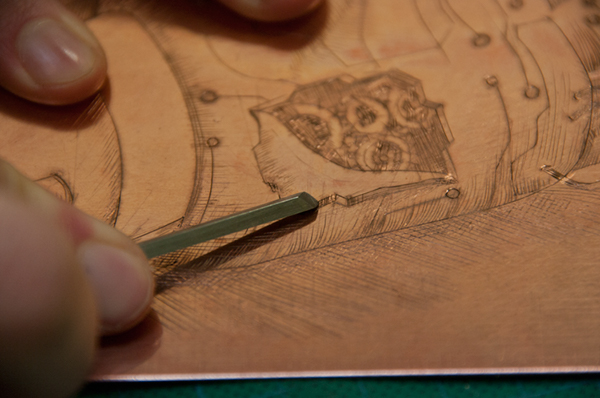 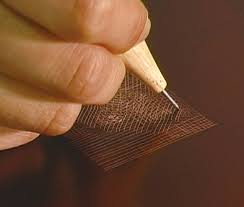 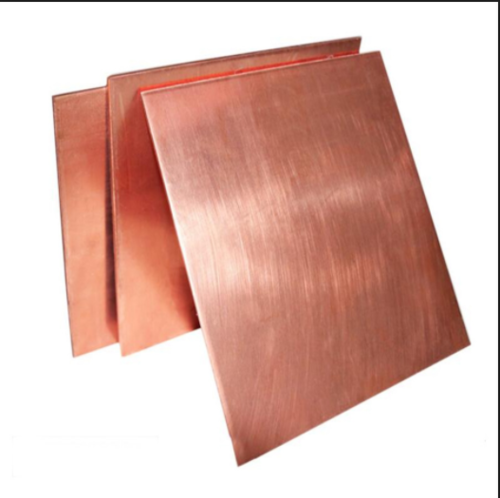 COPPER PLATE
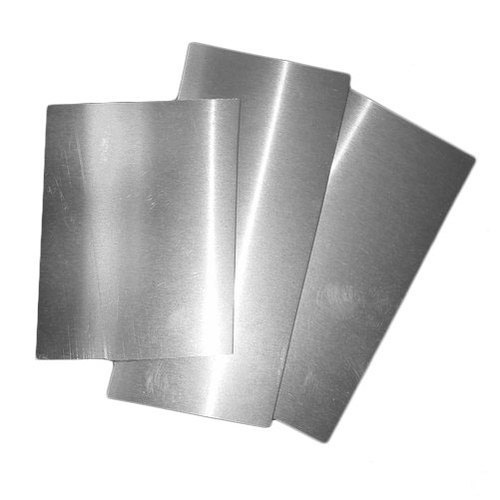 ZINC PLATE
LITHOGRAPHY TOOLS
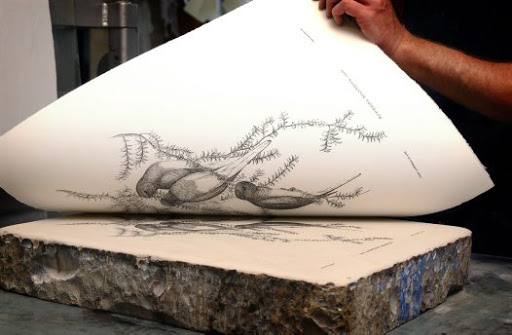 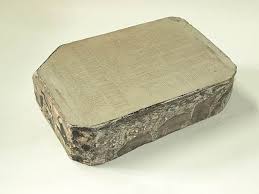 LITHO STONE
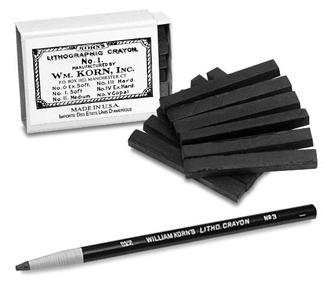 LITHO CRAYON PENCIL
THE END